Opora pro semináře předmětu nk4058
Zdroje ke studiu a domácí práce
Dílčí projekty v rámci samostatné domácí práce
Odborné zhodnocení – viz složka Semestrální projekt v Učebních materiálech:
Složka Prospektivní záznamy – seznam záznamů, se kterými budete pracovat
PDF Zadání projektu – pokyny pro zhotovení projektu
Word Zhodnocení_Šablona – šablona, kterou využijte pro zhotovení projektu
Termín odevzdání
Samostatné studium materiálů a Open book test
Open book test 3
Témata k předmětu + doplňkové studijní materiály
Odkazy na následujících snímcích
Vzájemné hodnocení – informace dorazí emailem
Navazuje na odevzdání odborného zhodnocení
Strukturovaná zpětná vazba kolegovi
Do 3. 12. 13:00
Diskuze v rámci semináře
Do 12. 12. 23:59
Opora k projektu
Do 12. 12. 23:59
Zpětná vazba k projektu
Fyziologie výživyOdborná opora
Milan Holeček - Regulace metabolismu základních živin u člověka
Iva Klimešová – Fyziologie výživy
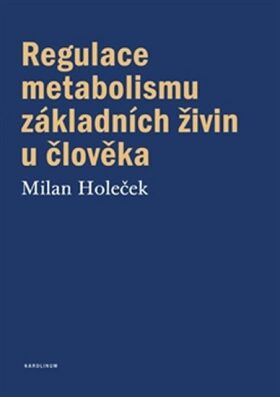 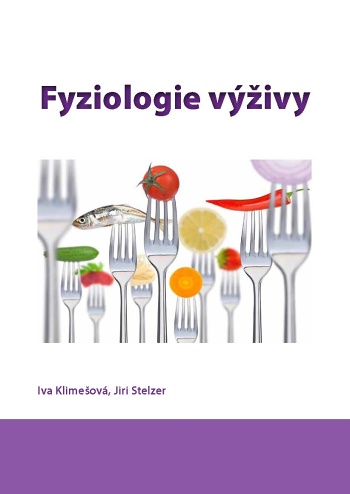 Stravovací doporučeníOdborná opora
Kvalitní a objektivní informace poskytují renomované organizace zaměřené na výživu (Fórum zdravé výživy aj.), univerzity (Harvard, Cambridge aj.), světové a kontinentální organizace (WHO, EFSA aj.).
Skvělé informace poskytují i nutriční publikace orientované na populaci konkrétního státu – V České republice například publikace DACH.
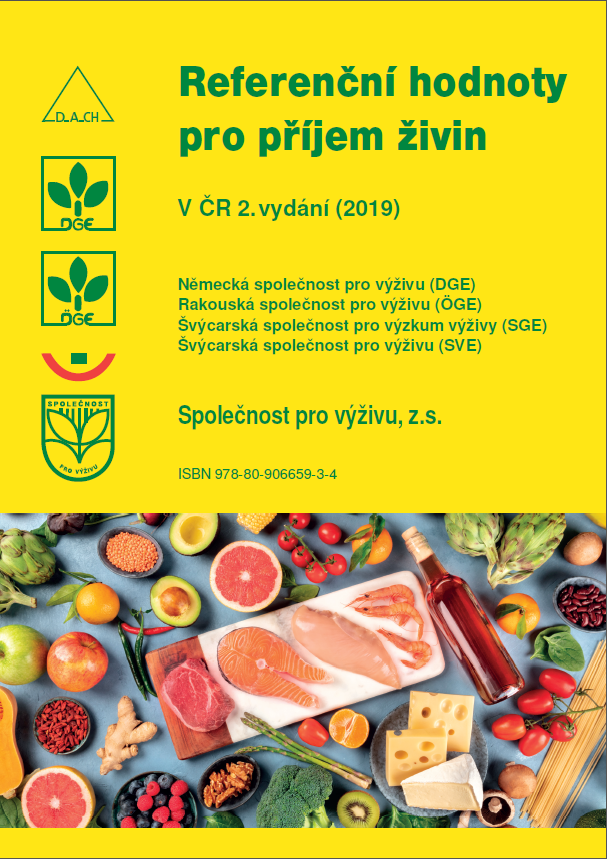 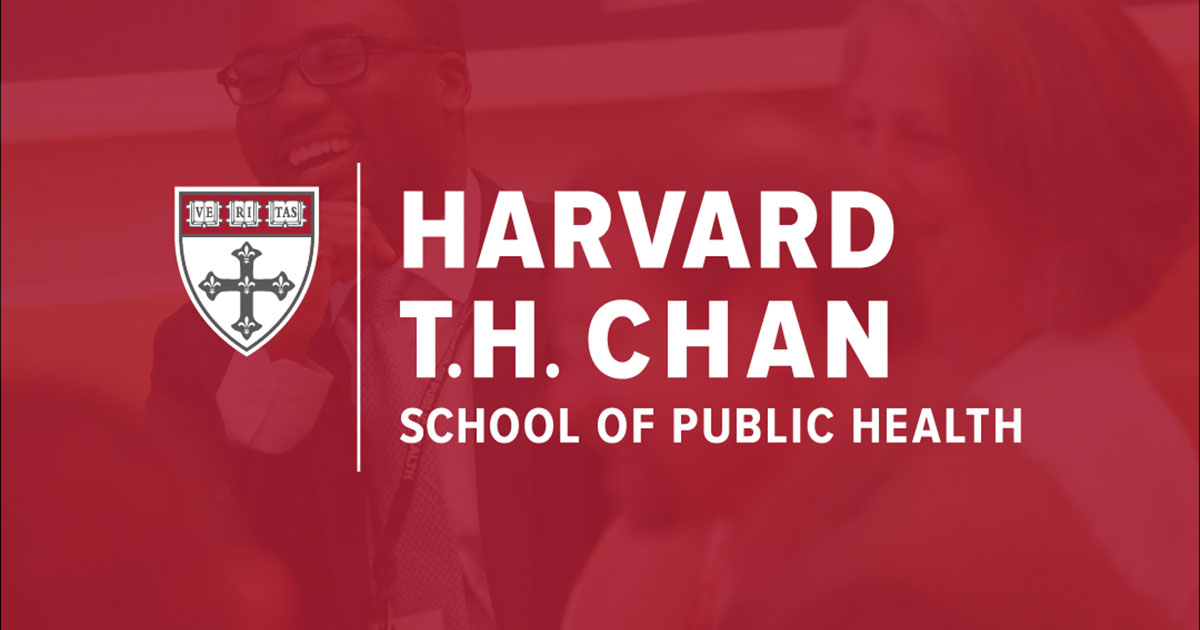 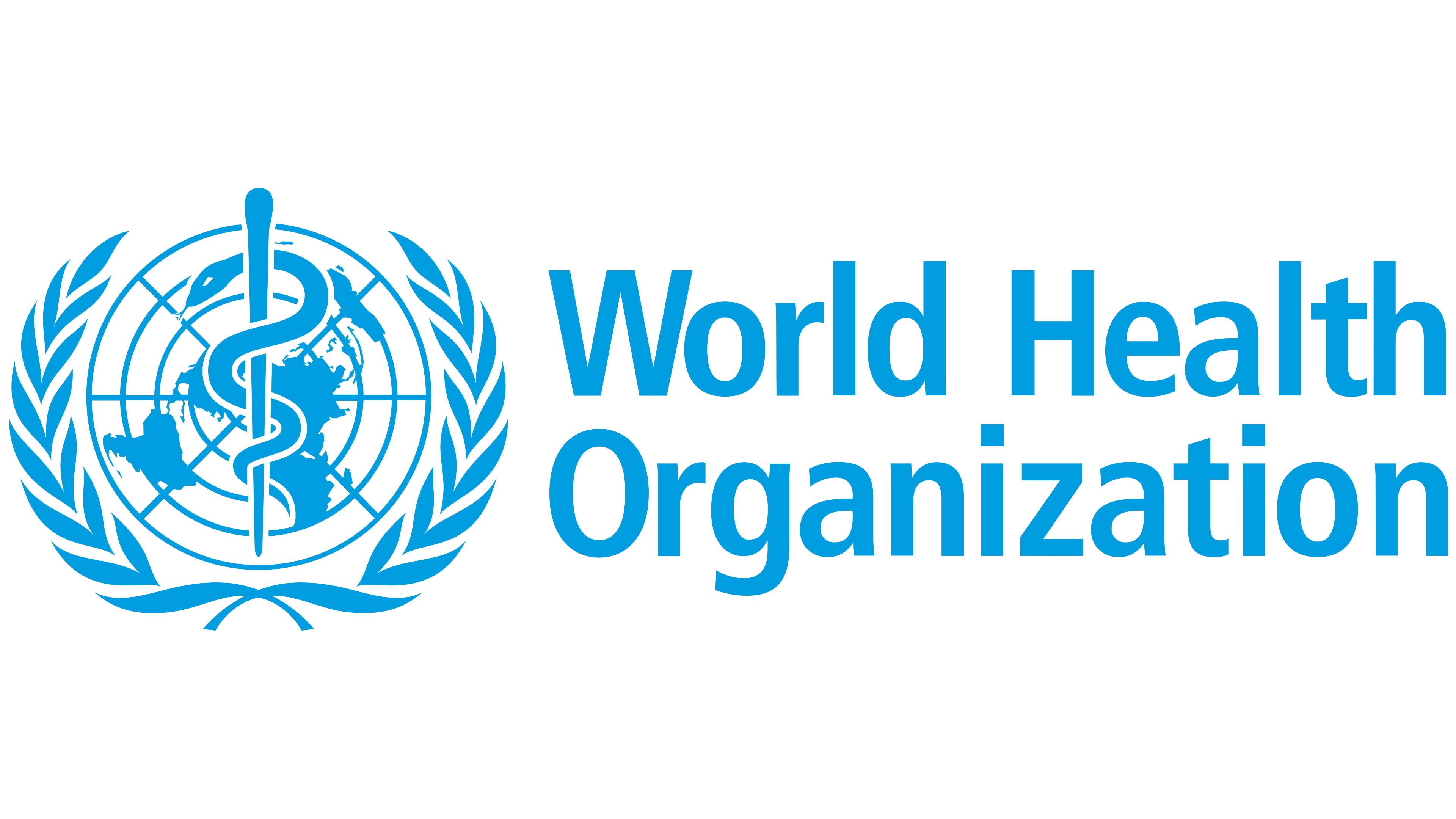 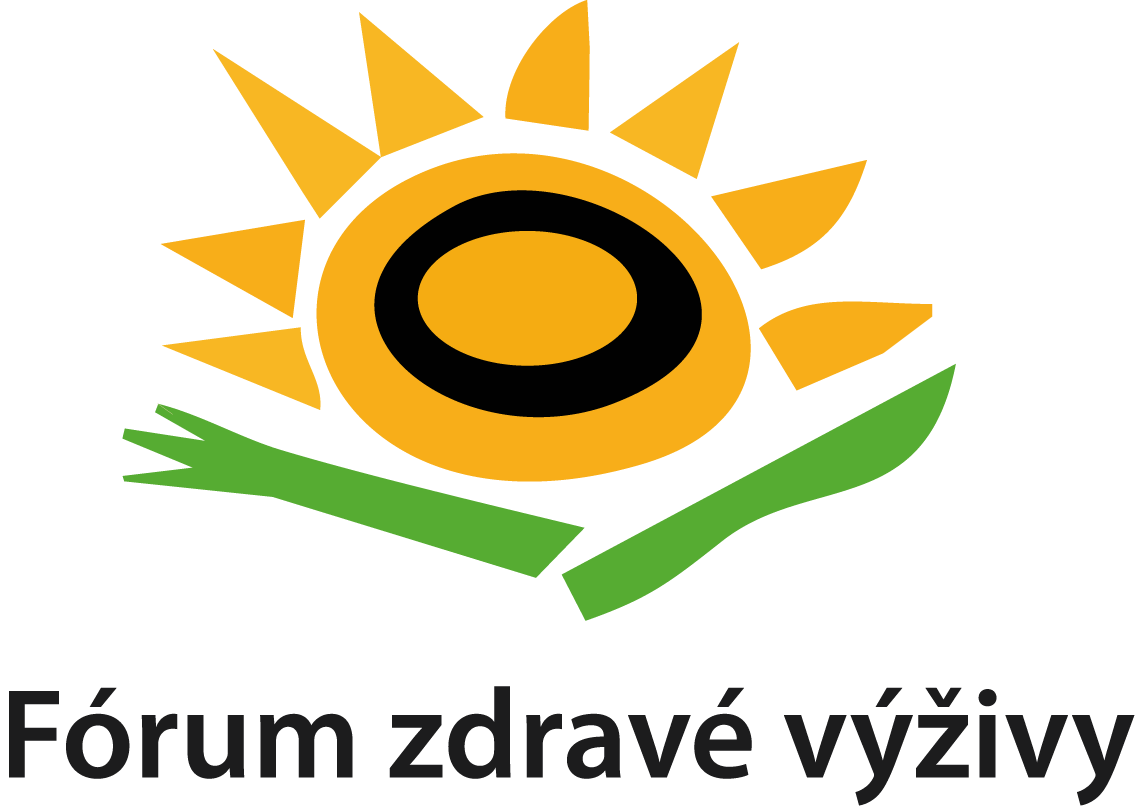 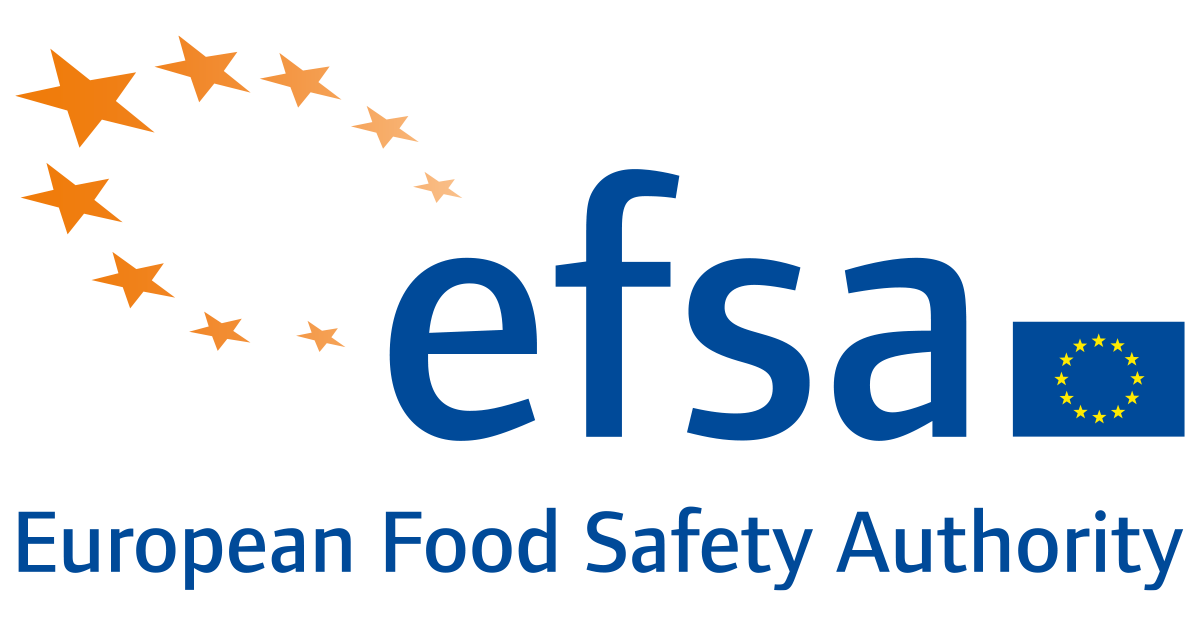 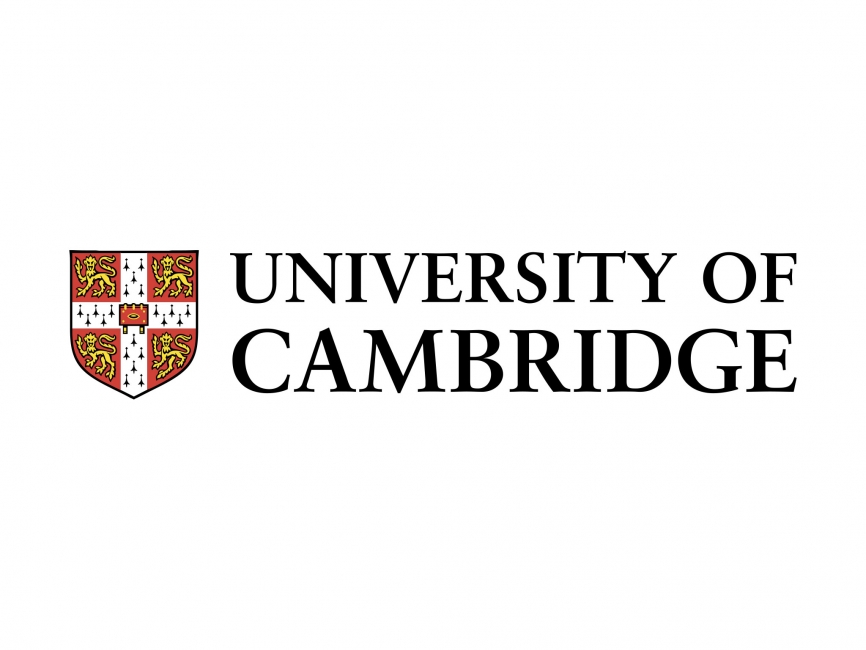 Stravovací doporučení pro sportovceOdborná opora
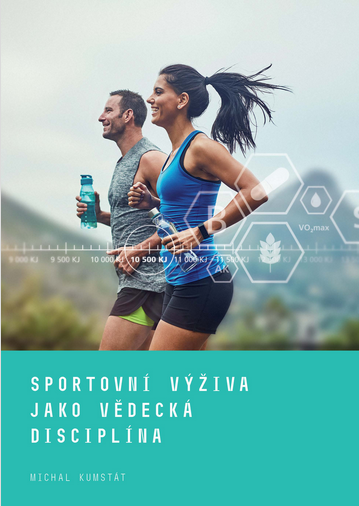 Kvalitní a objektivní informace v oblasti sportu poskytují renomované sportovní asociace (Australský institut sportu aj.), vědecké žurnály (Human Kinetics aj.) a odborné weby (Sigma nutrition, Mysportscience aj.).
Z českých publikací například publikace Sportovní výživa jako vědecká disciplína.
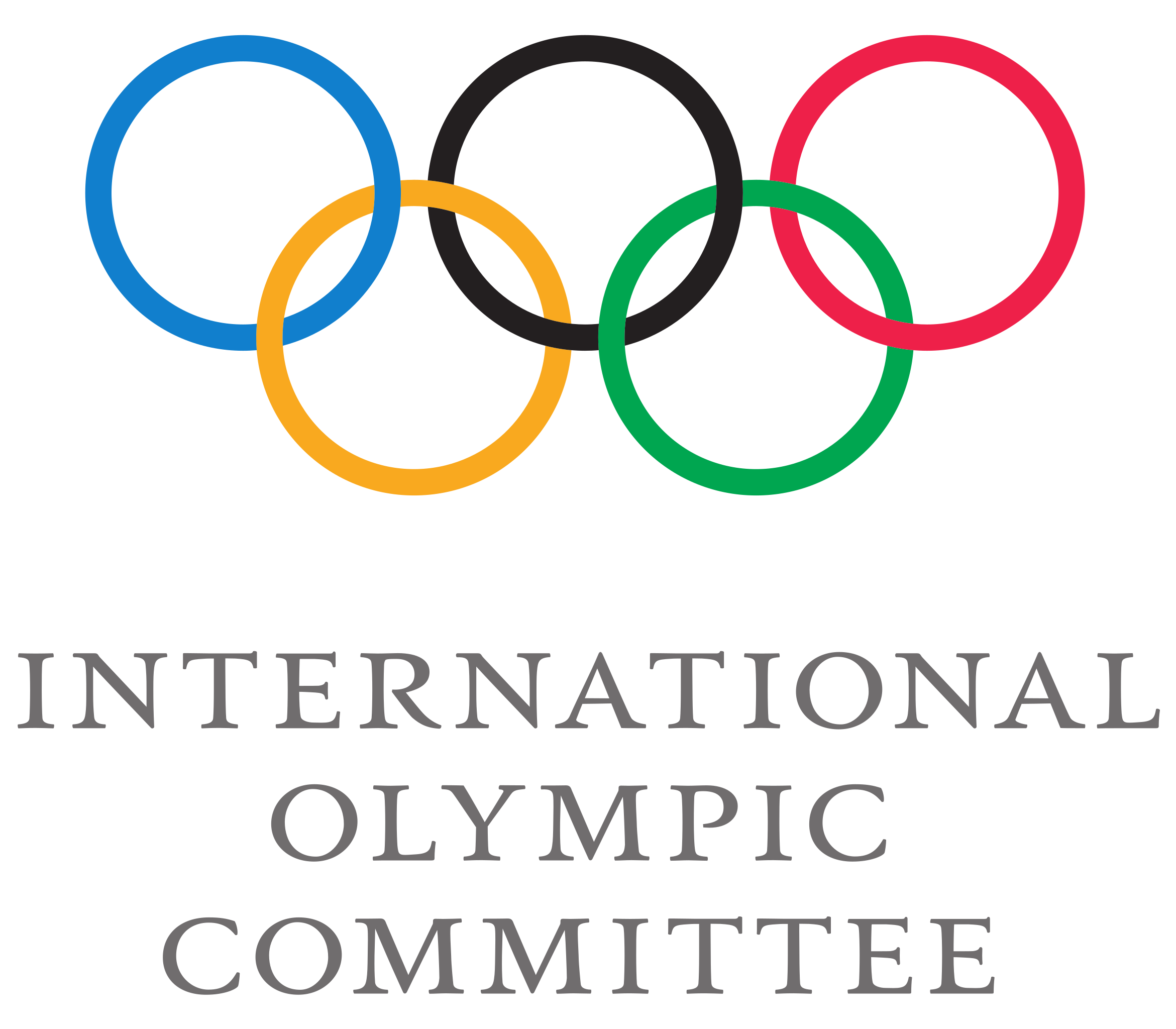 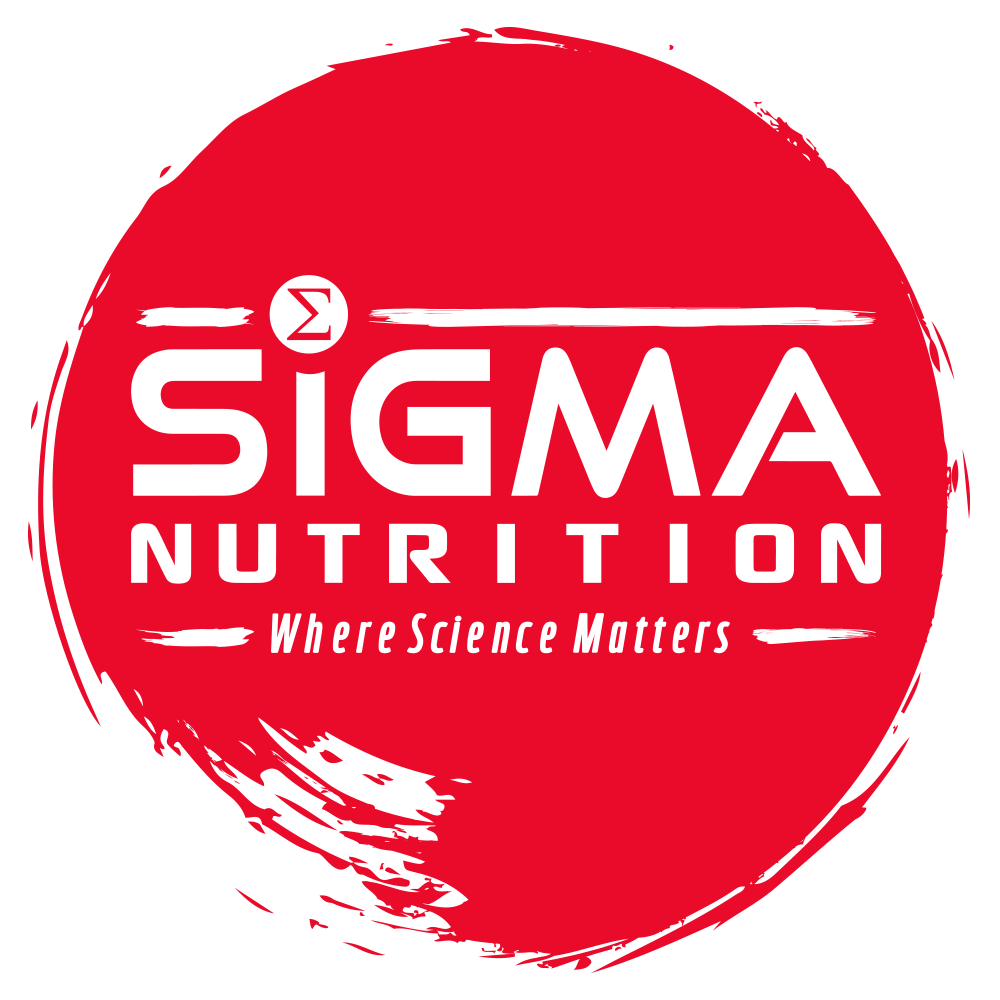 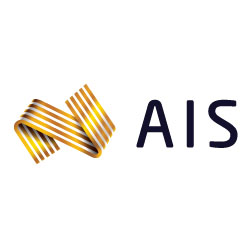 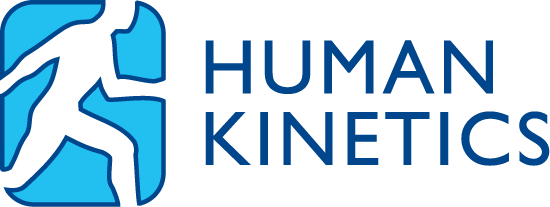 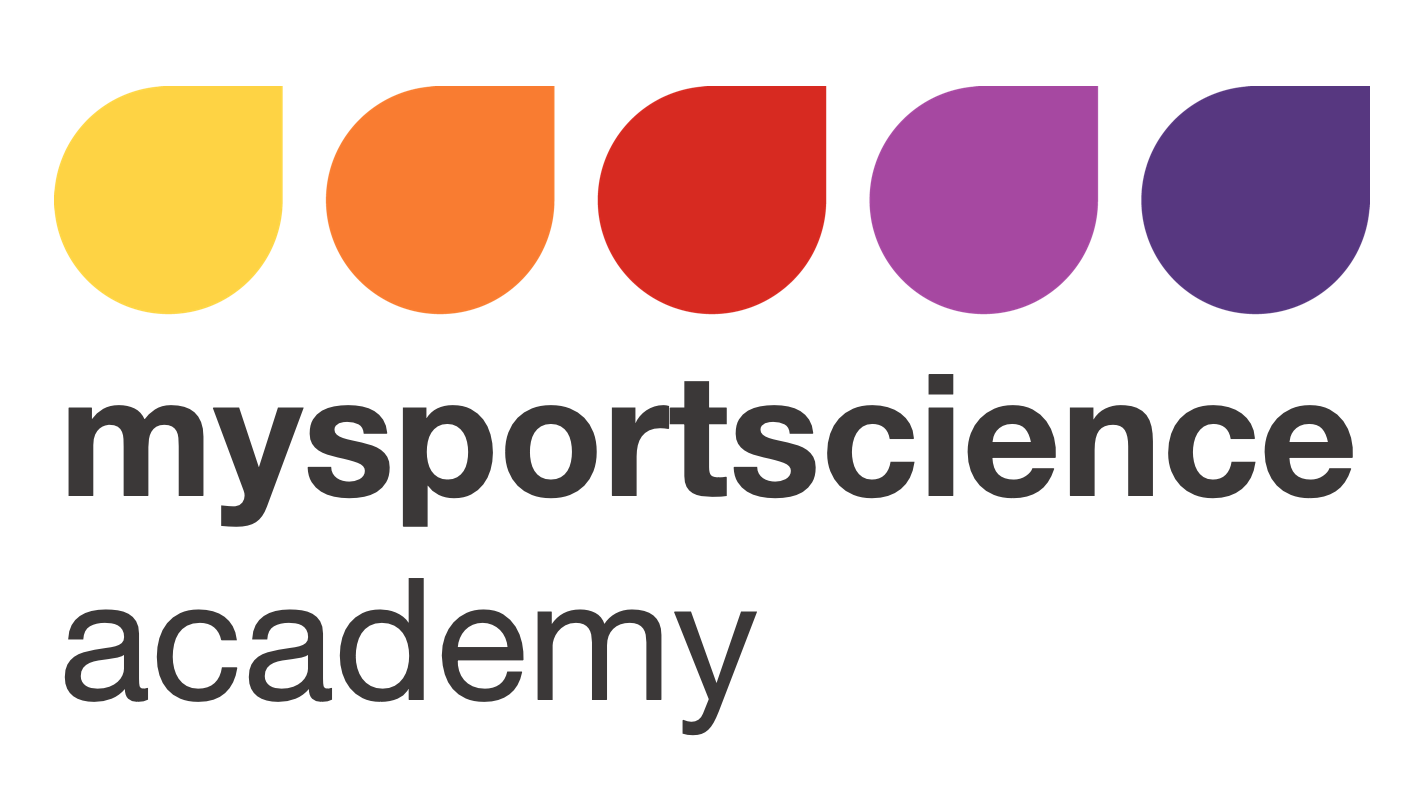